High-Level Synthesis of aGenomic Database Search Engine
Rasha Karakchi, Jordan Bradshaw, Jason D. Bakos
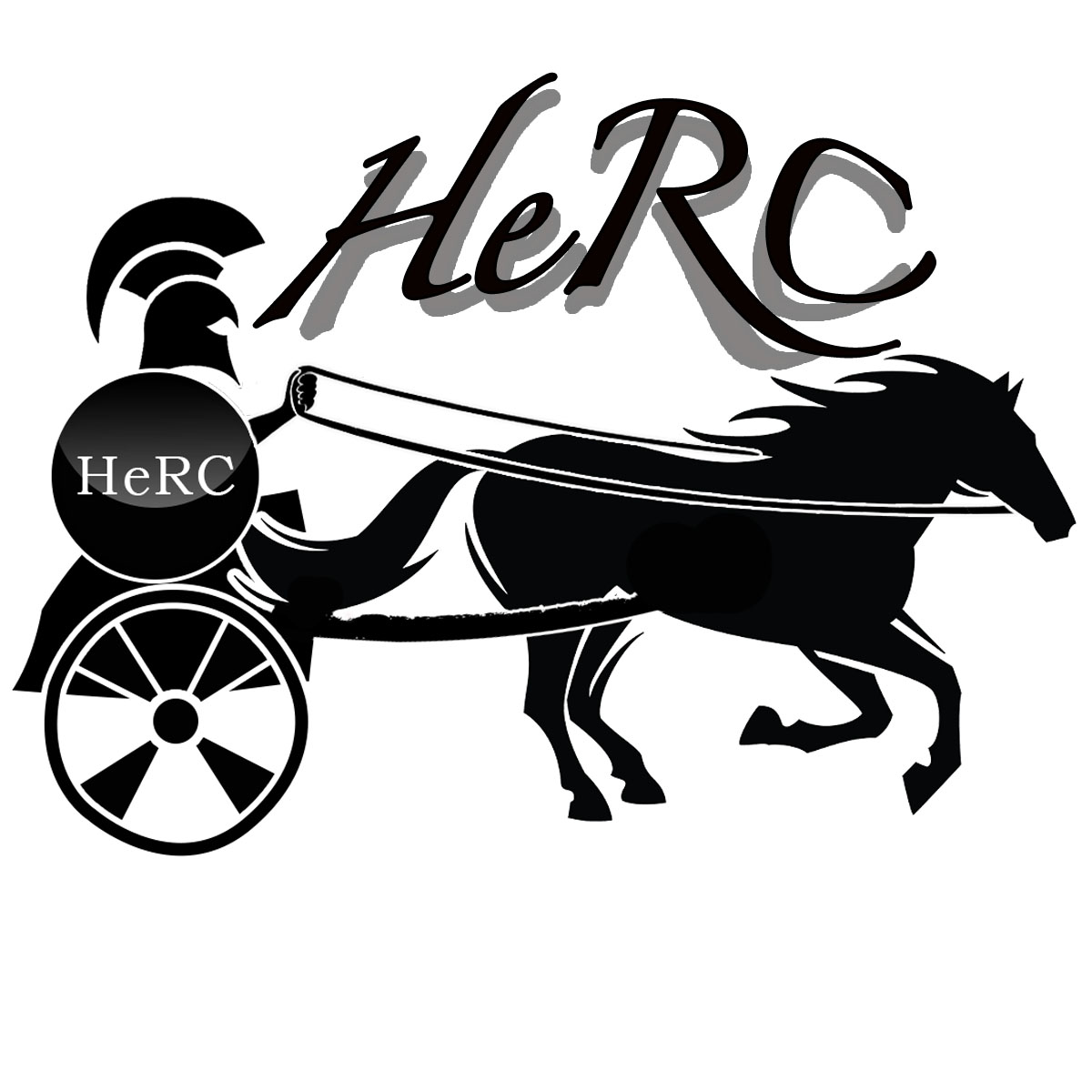 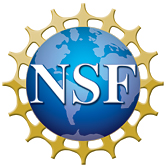 This material is based upon work supported by the National Science Foundation under Grant No. 1421059.
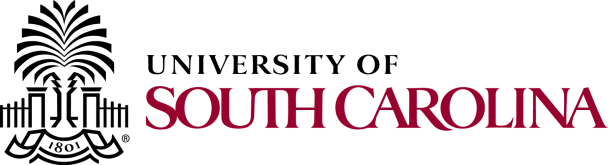 Heterogeneous and Reconfigurable Computing Group
Motivation
Genomic databases large and growing fast

NCBI BLAST widely used for database search
Must scan perform entire database for each query
I/O (disk) bound
Query
Downstream processing
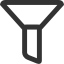 Database’
Database
kernel
2
Background
BLAST Filter:
2) Identify seeds
1) Decompose query
AACBBAV
CBB
AAC
ACB
BBA
BAV
3) Identify High Scoring Pairs (HSPs):
CBB
AAC
ACB
BBA
BAV
4) Look for HSPs of the same total length in each DB record
Existing FPGA implementations are direct implementations of software
3
Our Approach
Database
Preprocess
DRAM
Disk
BRAM
Pattern match: HSPs
Indices of likely matches
Downstream processing
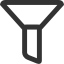 Query
CPU+disk
FPGA+DRAM
4
Filter Design
Index
(List of HSPs in database)
Table of Contents
Suffix Table
Disk
(10X size of DB)
On-chip
(1 Mb)
DRAM
(160 MB)
5
Filter Design
Synthesized with Vivado HLS
Multiple PEs

When found, schedule access to DRAM

All PEs together synthesized as single pipeline
Performs at WCET
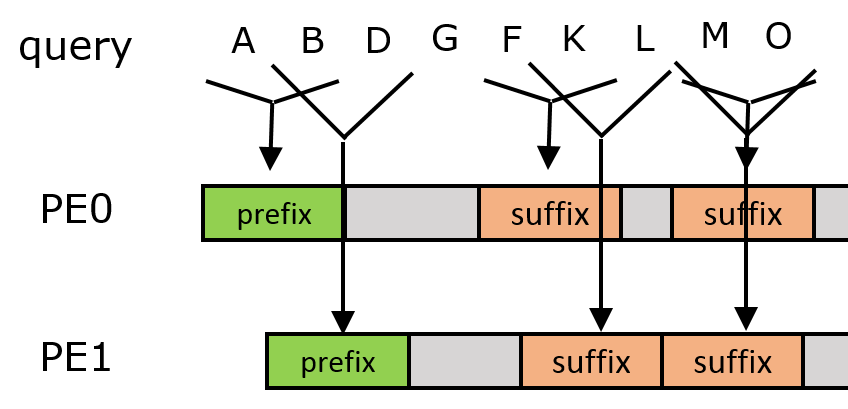 Detects HSP patterns within fixed windows
6
Results
FPGA Performance
CPU Baseline Performance
Faster for high-hit rate queries despite having less than half DRAM b/w
7
Thank you!
See our poster in the next poster session
8